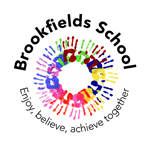 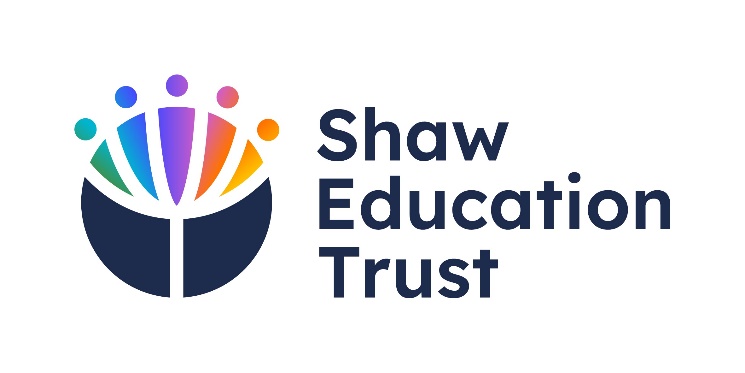 Welcome to Brookfields School
Welcome from Sara
Hello! 
My name is Sara and I am the headteacher at Brookfields School.
I look forwards to you joining our fantastic school and getting to know you and your family as you start your learning journey with us.
I am here to make sure that you get the very best learning experience during your time at Brookfields School and that you are happy and grow and thrive with our care and support.
Welcome from Harry
Hello! 
My name is Harry. 
I am the Deputy Headteacher. 
My job is to help Sara and to make sure you are happy and safe. 
I am very excited to meet you!
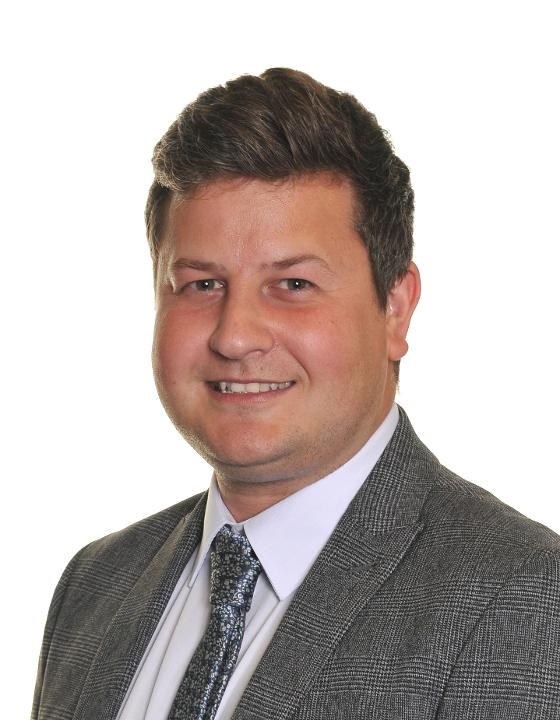 This is your new school
This is the ramp that leads into school.
Welcome!
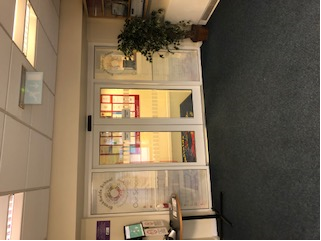 This is where you wait in the morning.
We have lots of people to help us in the school office.
Wendy                 Lynsey                 Nicola 
         
                     Hello!
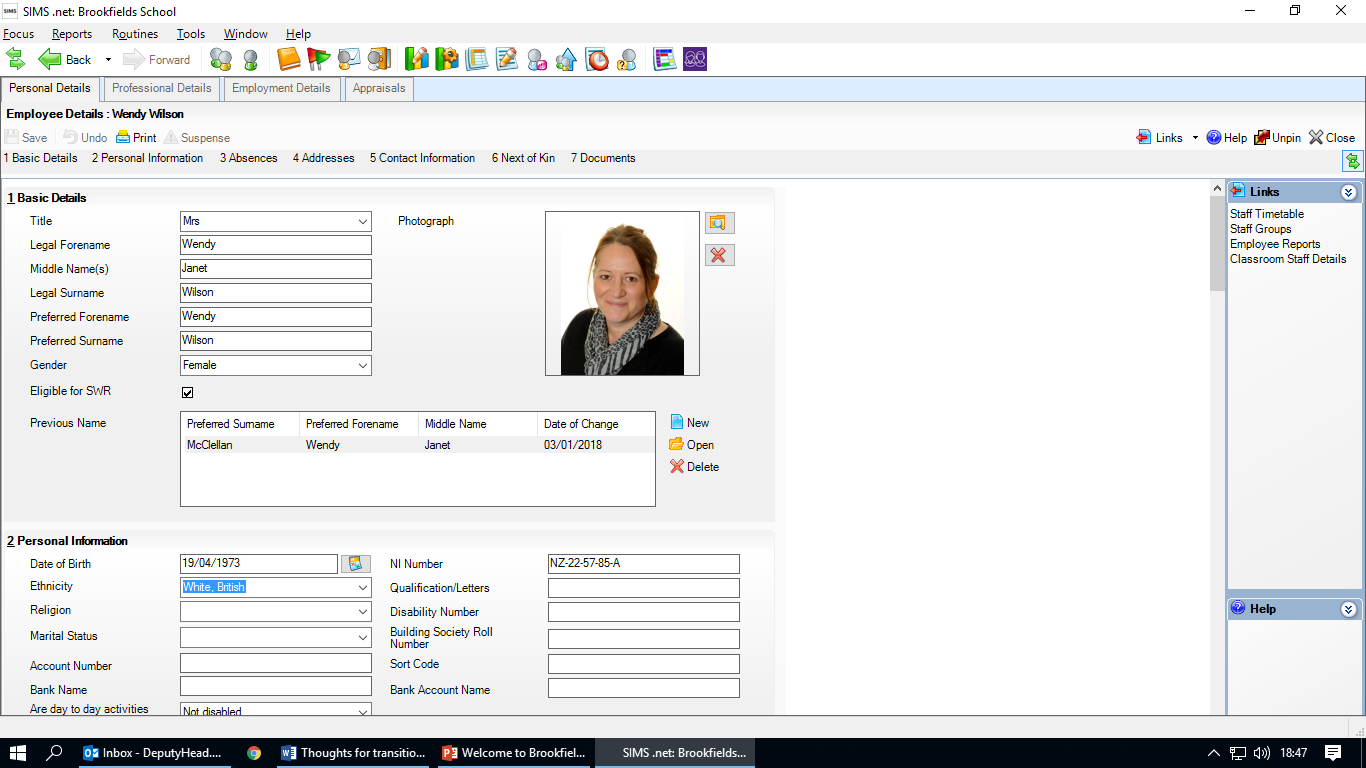 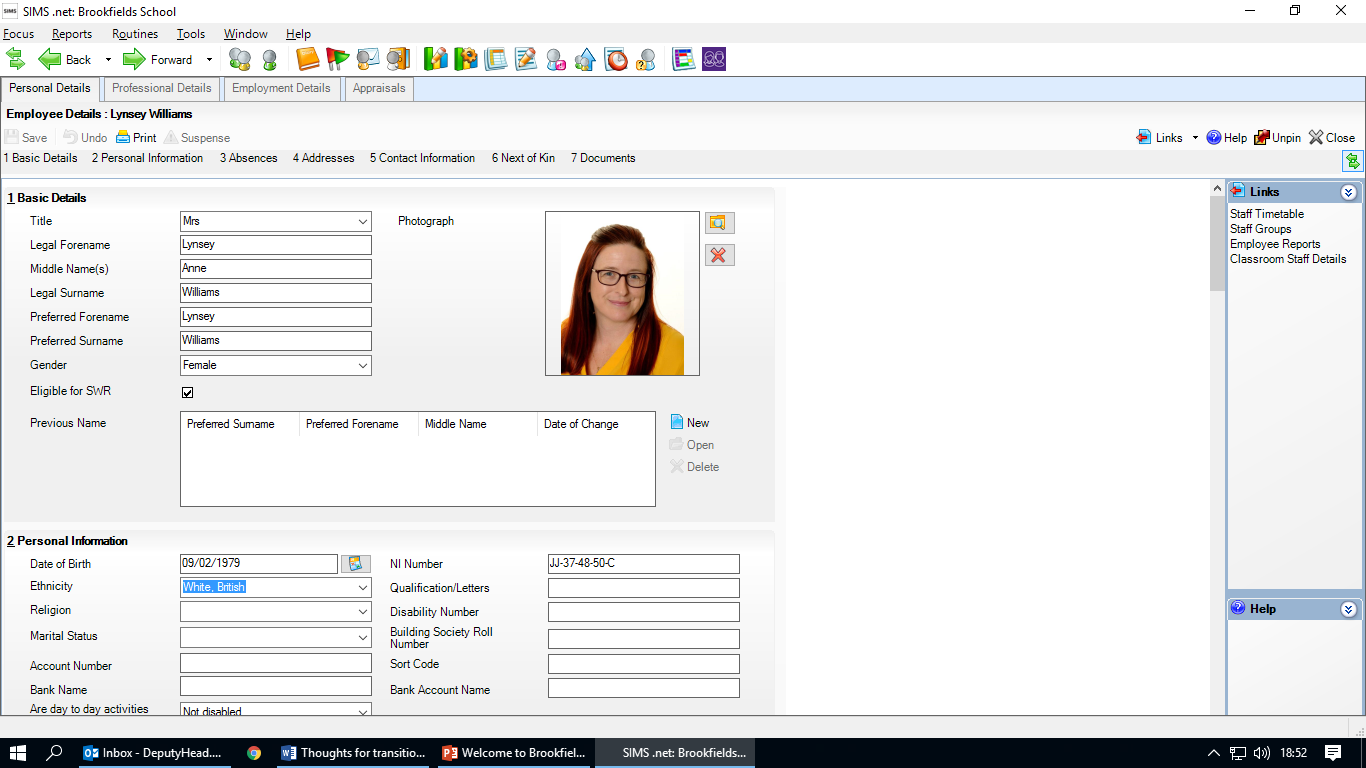 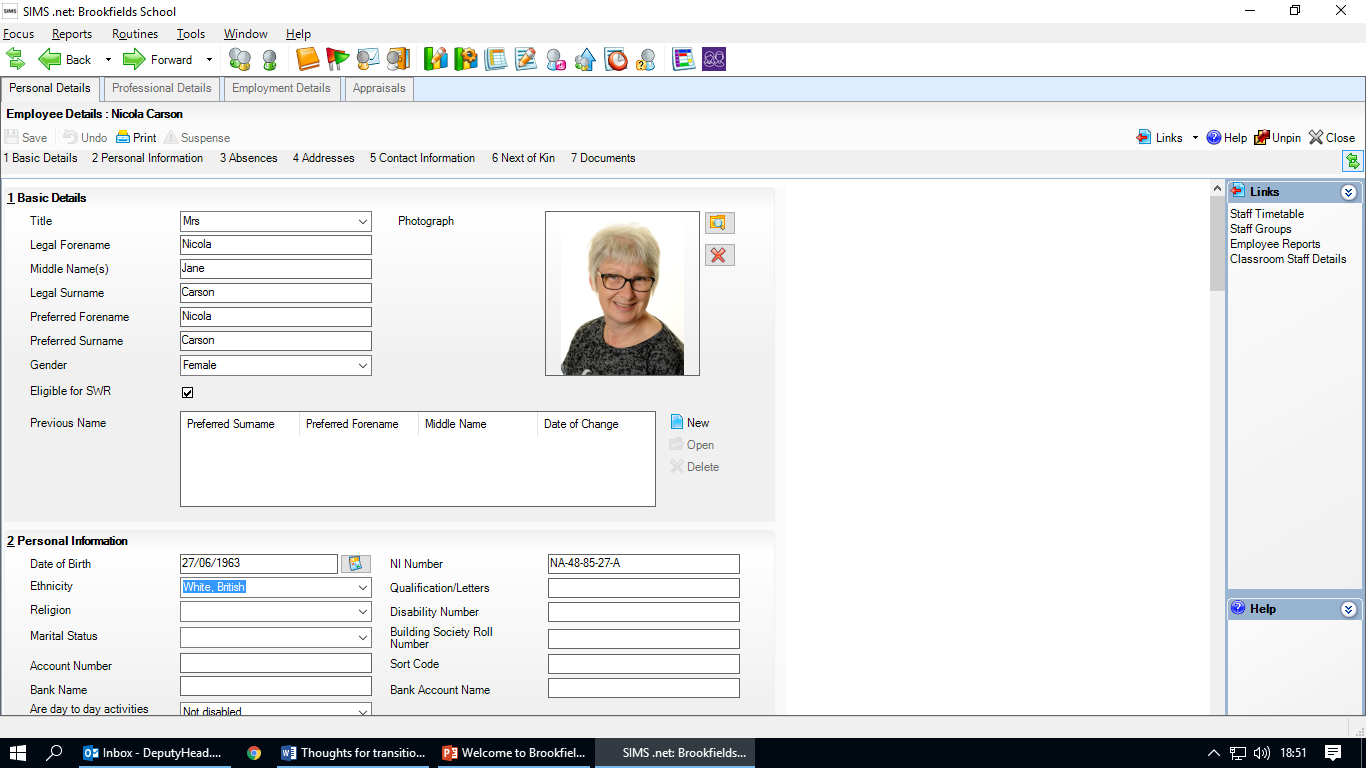 This is the corridor
This is a classroom
This is where we learn. 
This is where we play. 
This is where we eat dinner with our friends
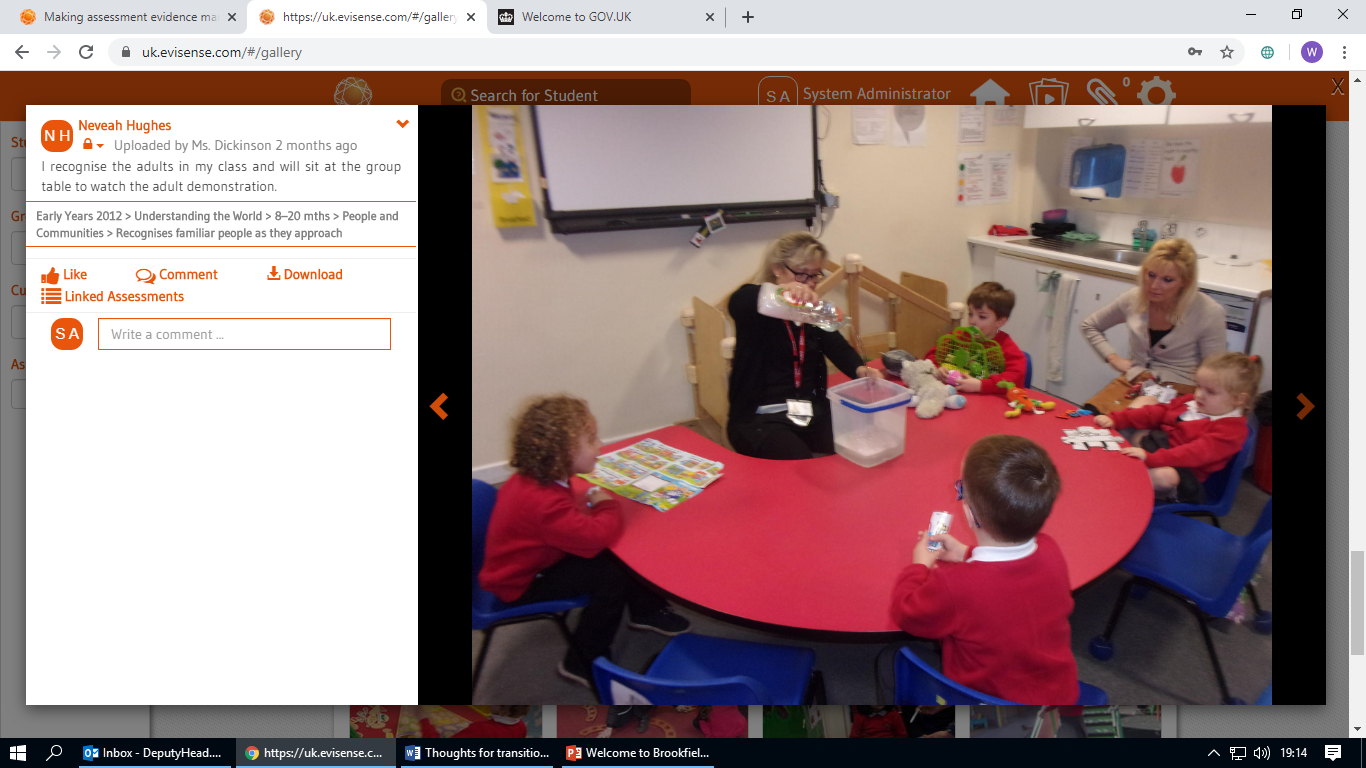 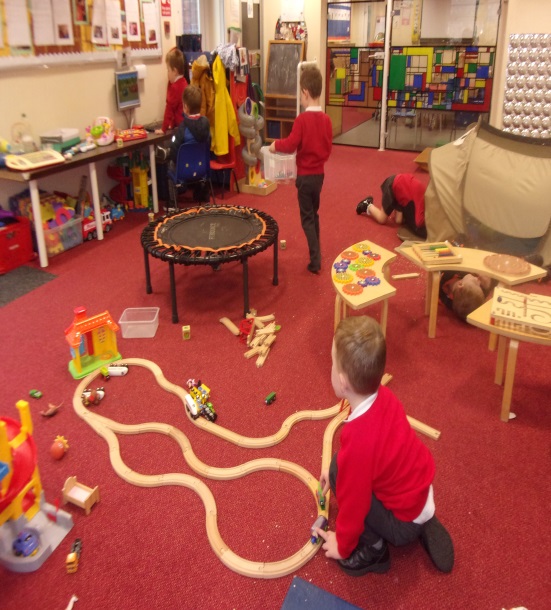 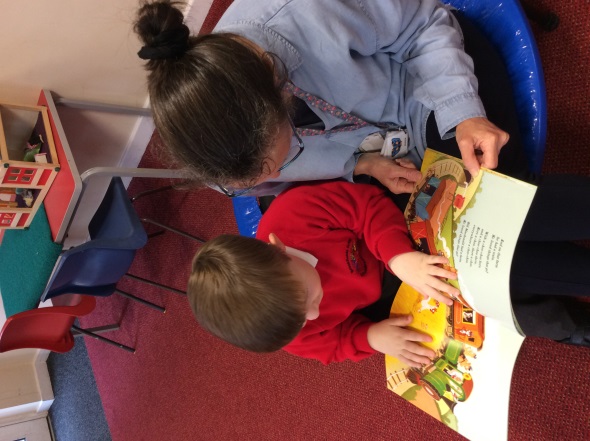 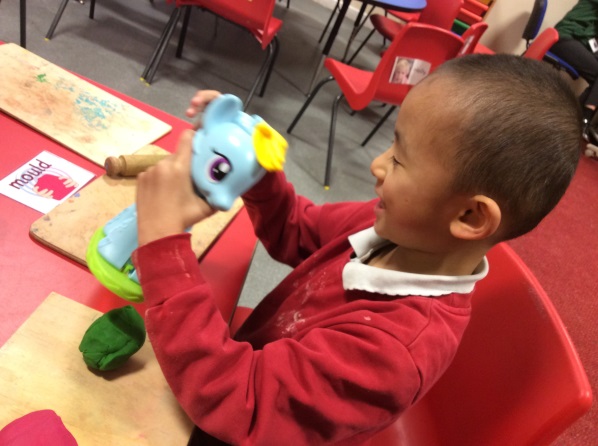 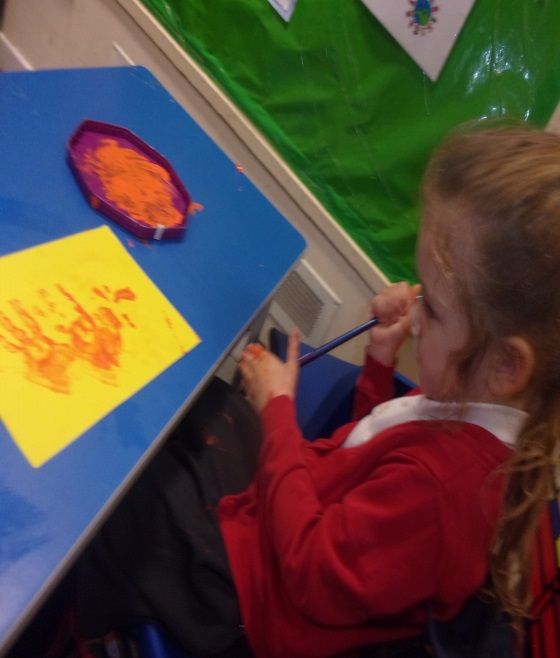 This is a playground
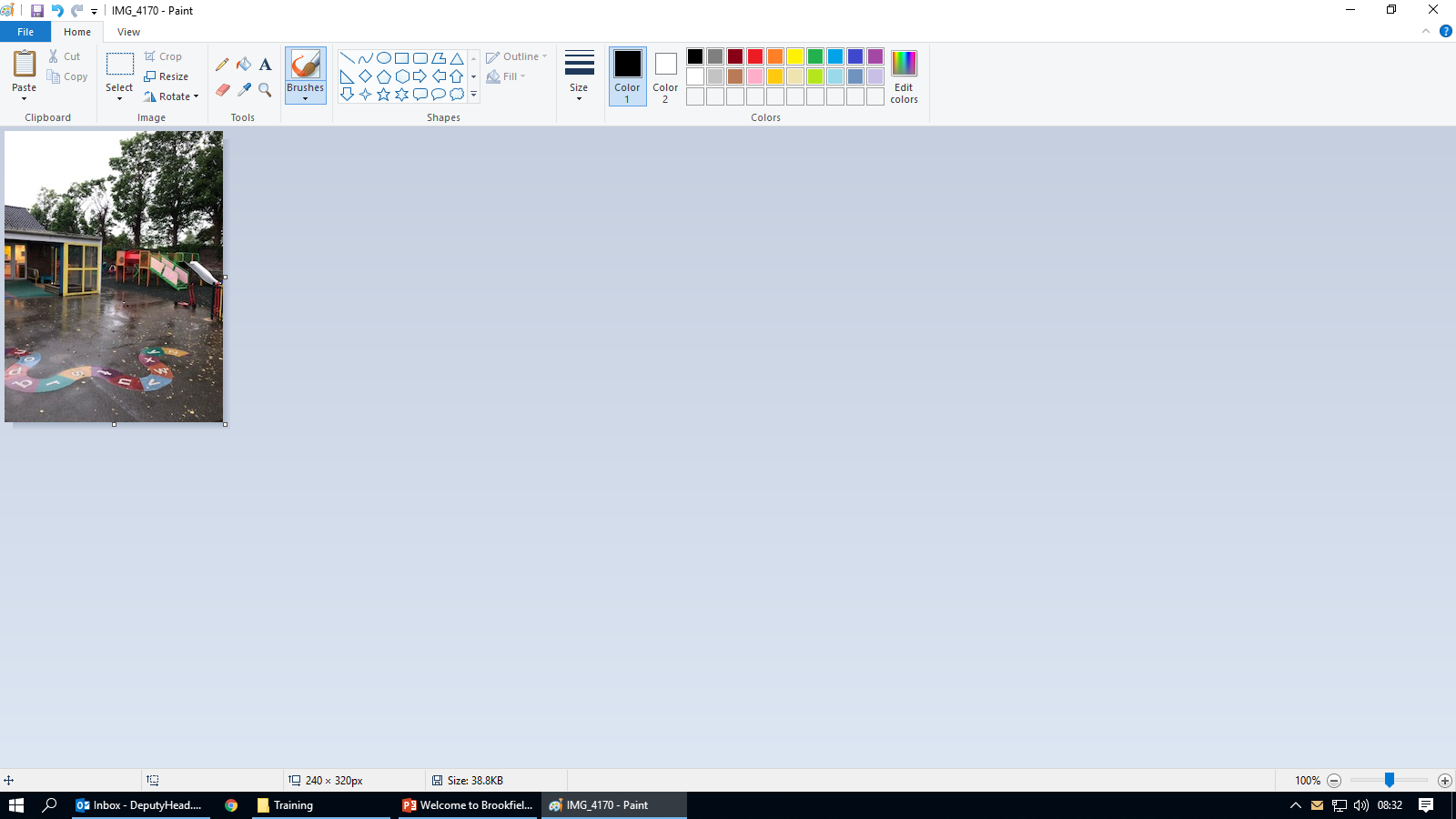 We like to be outside whatever the weather!
This is the hall
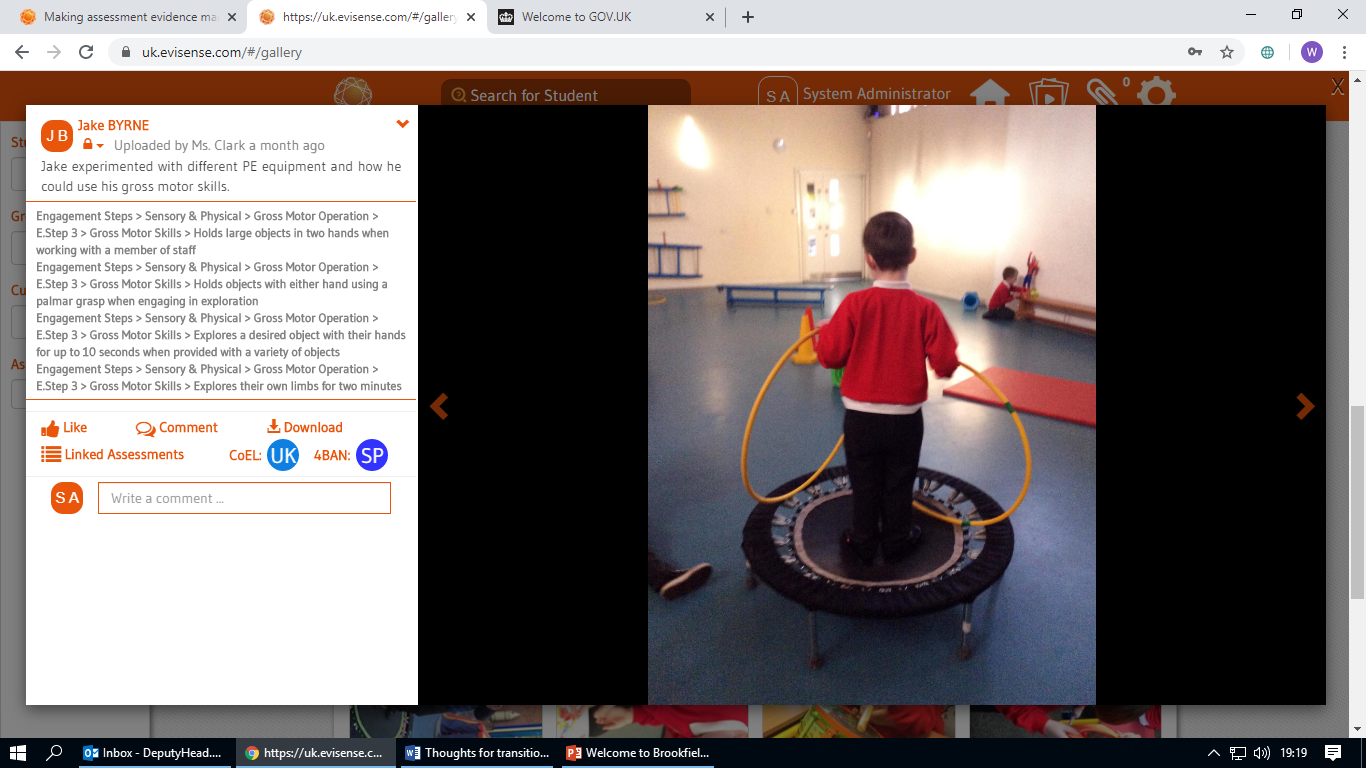 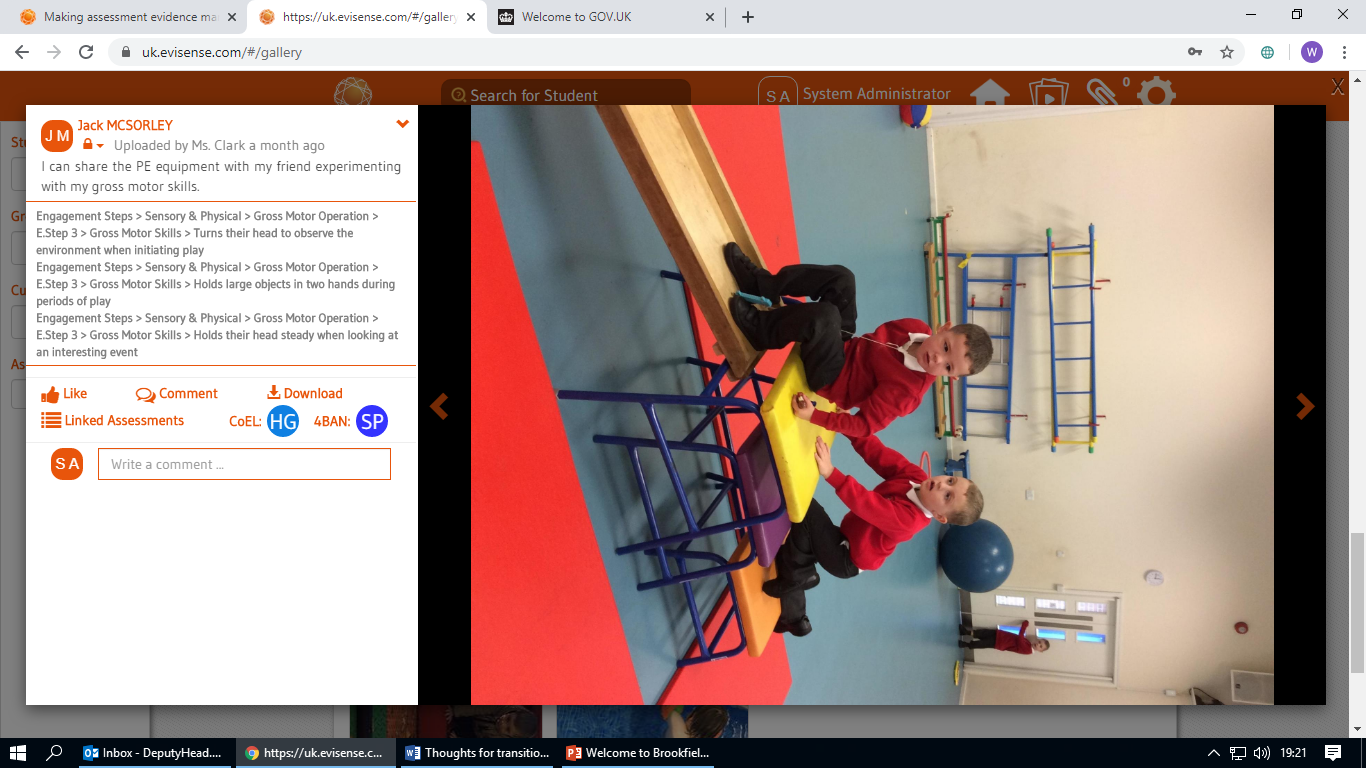 We like to run, jump, climb and dance!
This is our swimming pool
We like to feel the warm water!
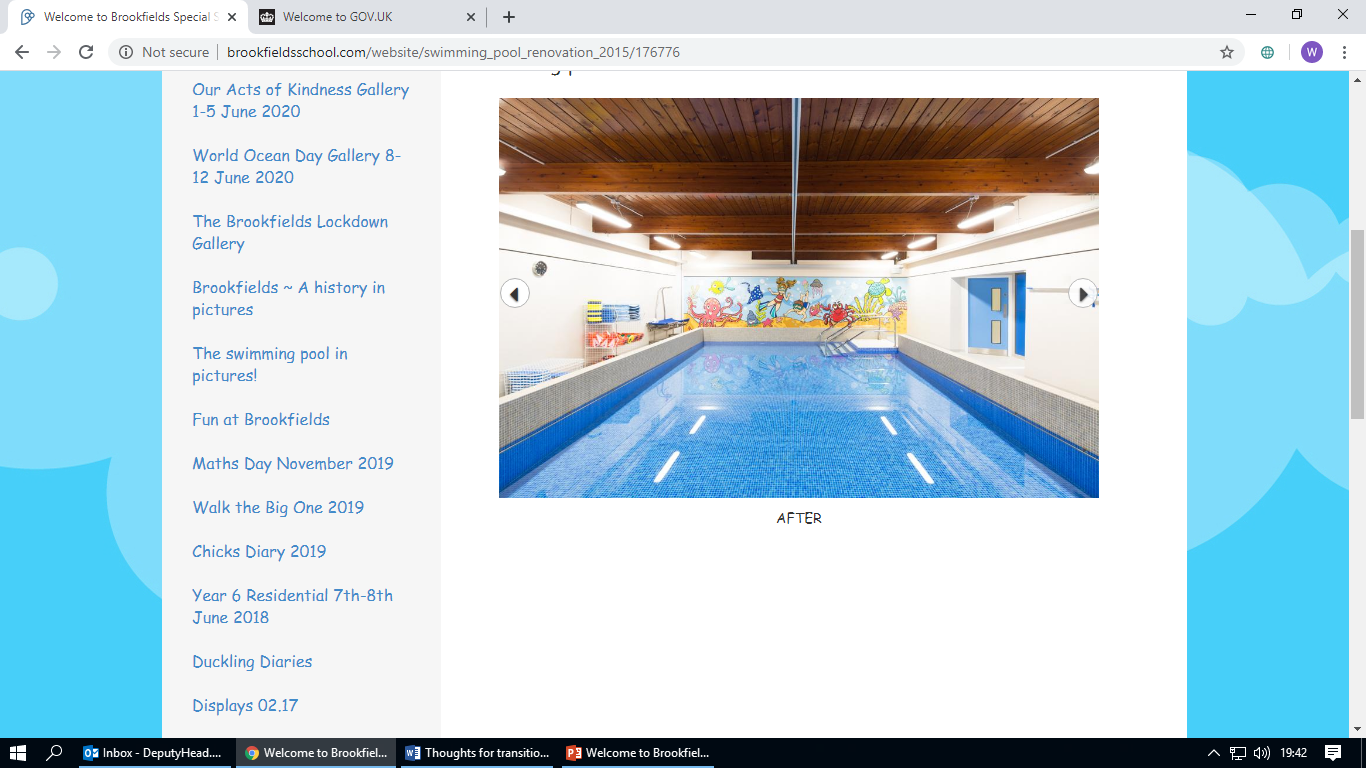 This is our soft play room
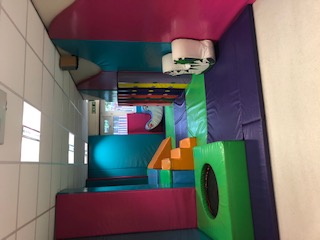 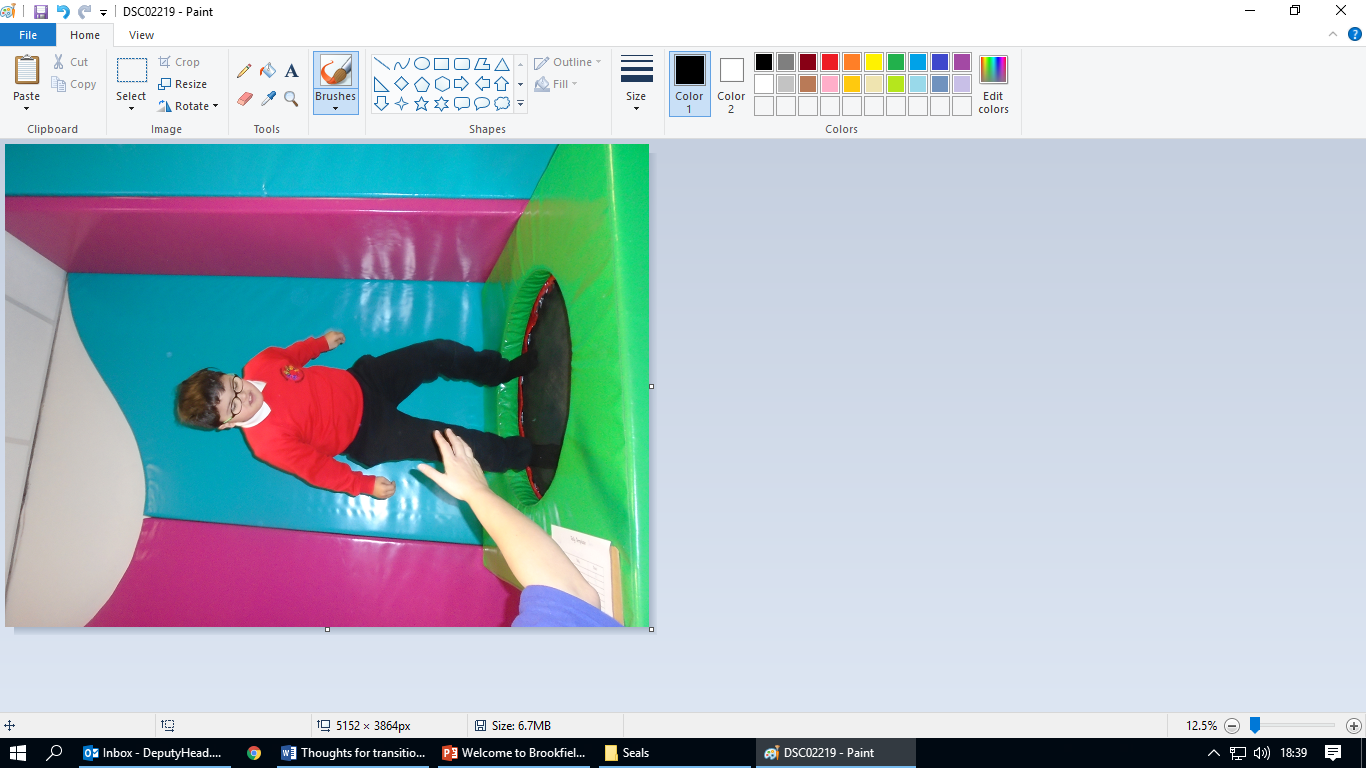 We like to bounce and jump!
This is our light room
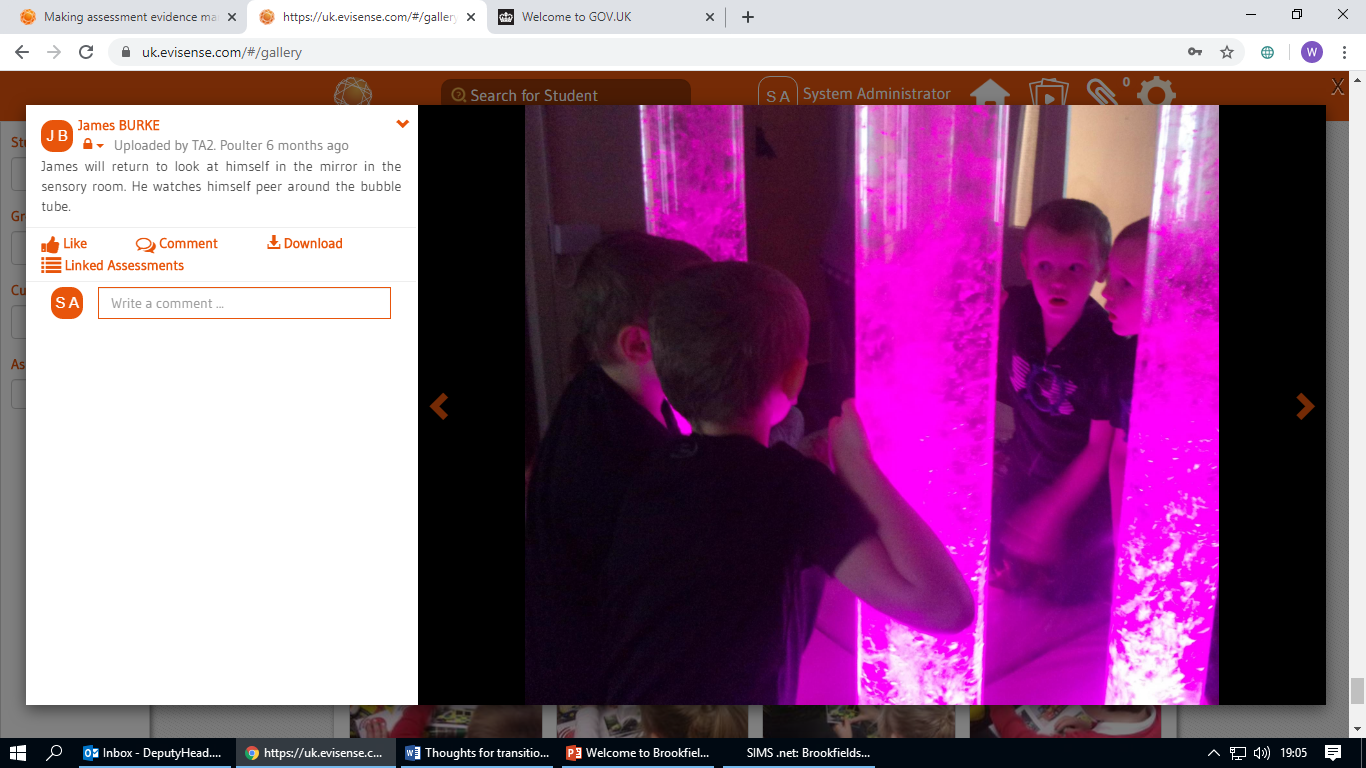 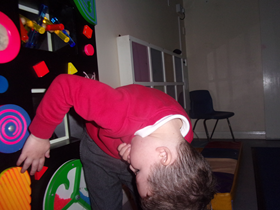 We like to watch the lights. We like to relax!
This is the ‘Tyre Park’
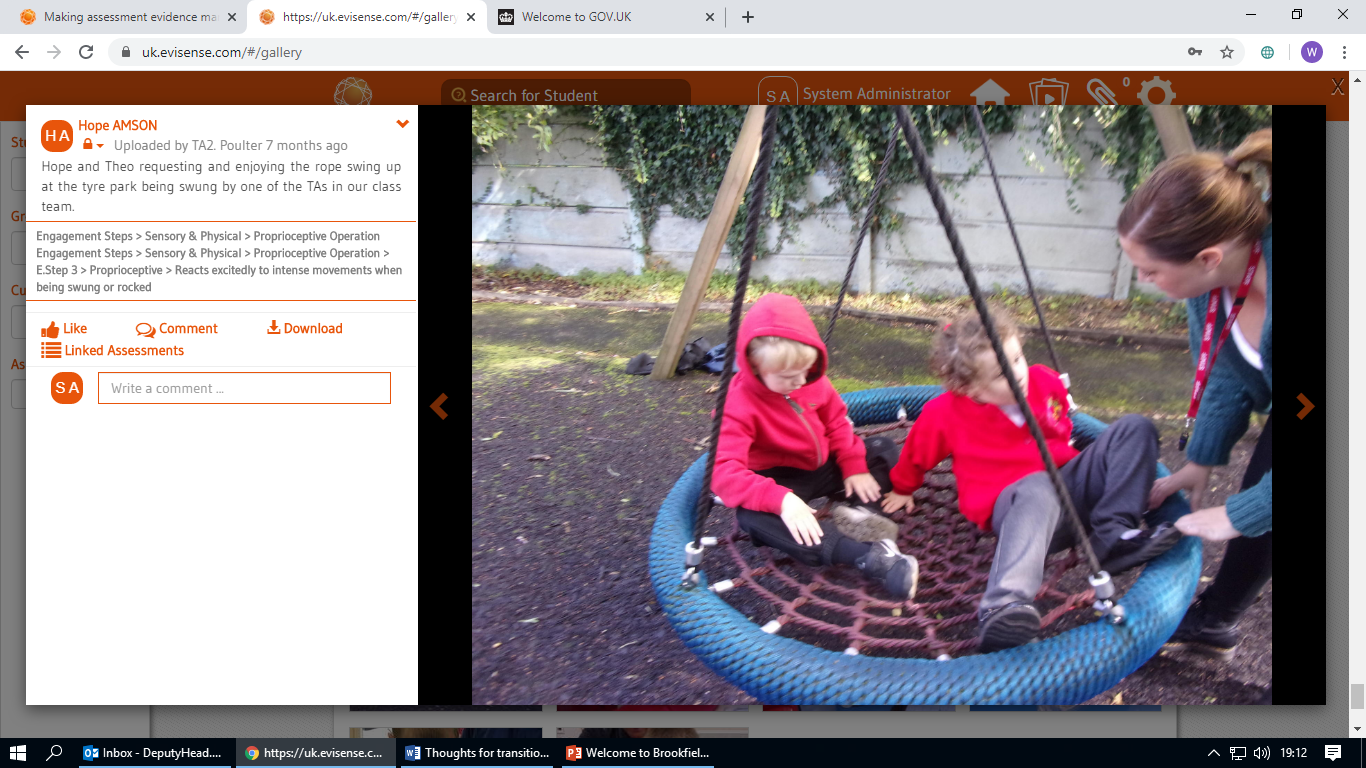 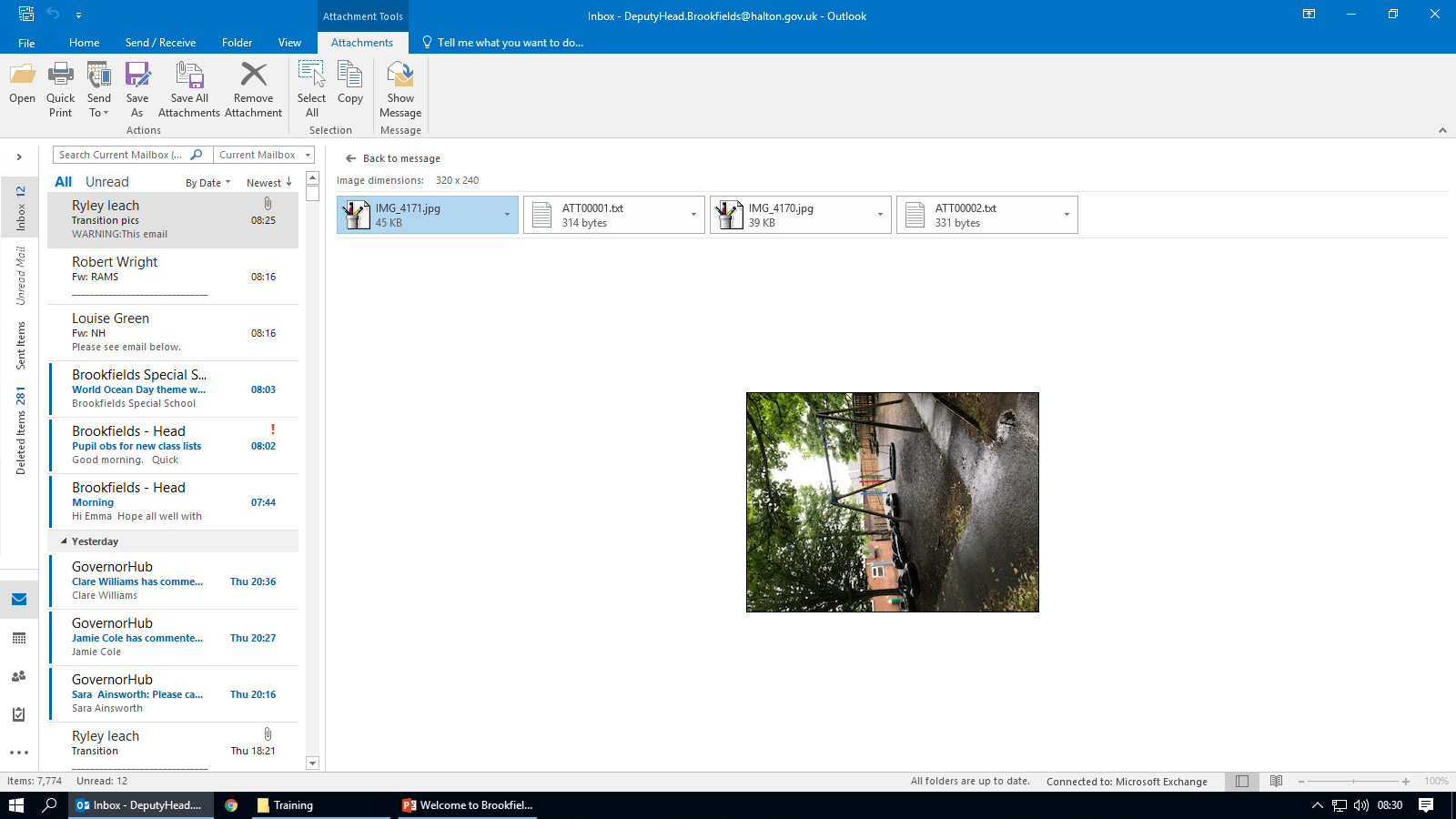 We like to swing!
This is our school bus
Sometimes we go out on the bus.
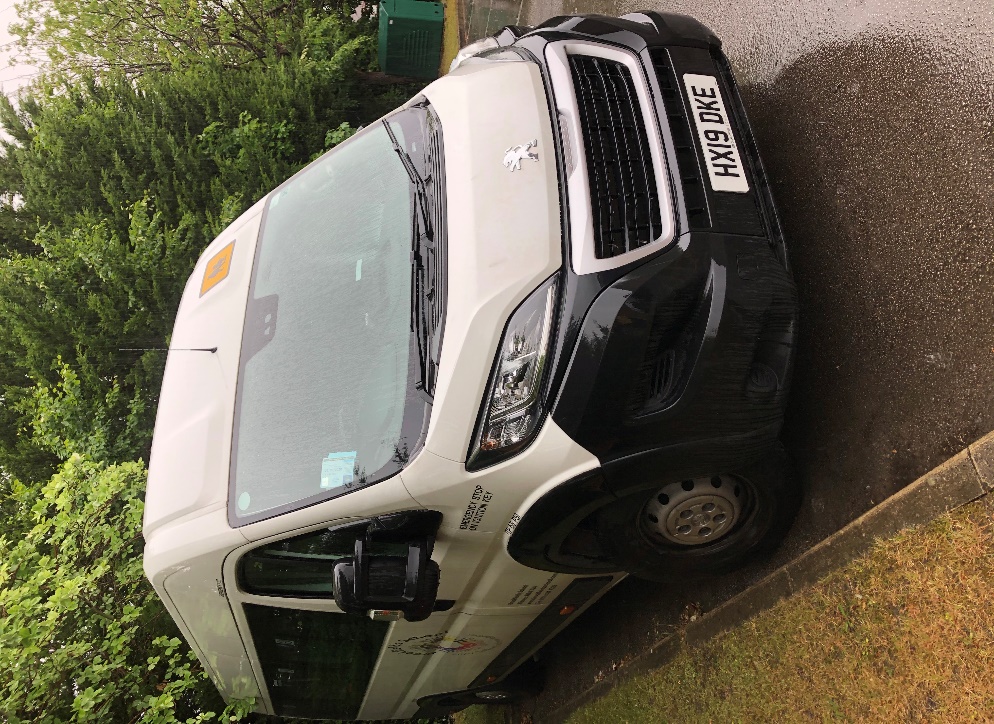 We have lots of staff to help you
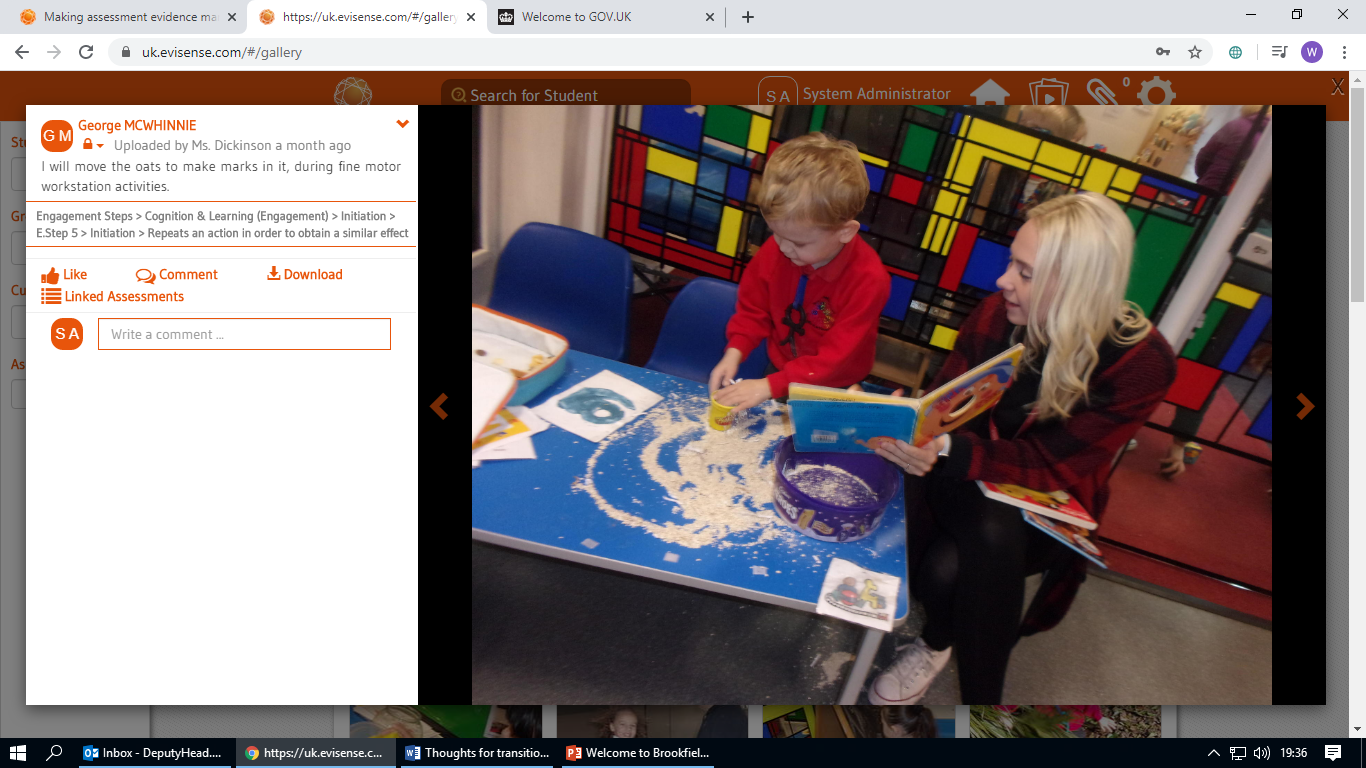 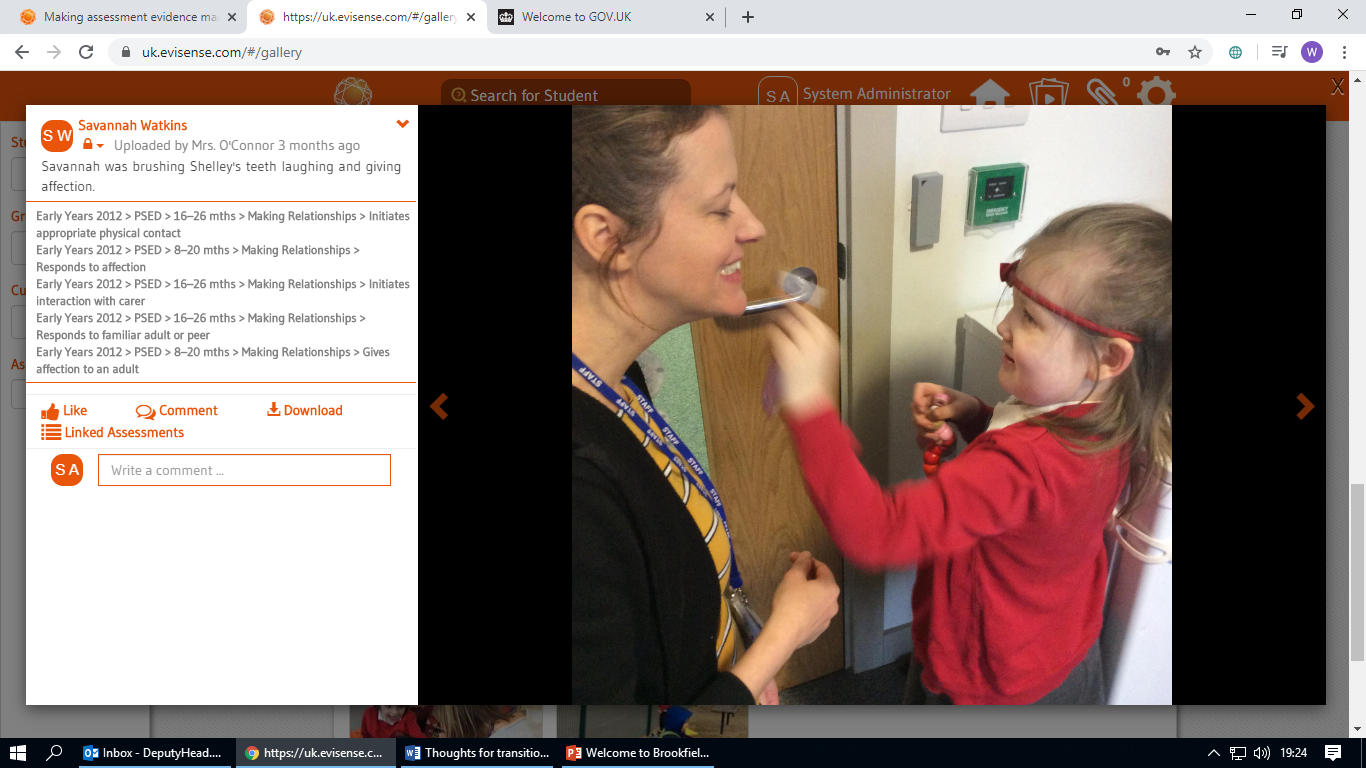 This is Louise, our Family Support Worker
She helps lots of children and their families.
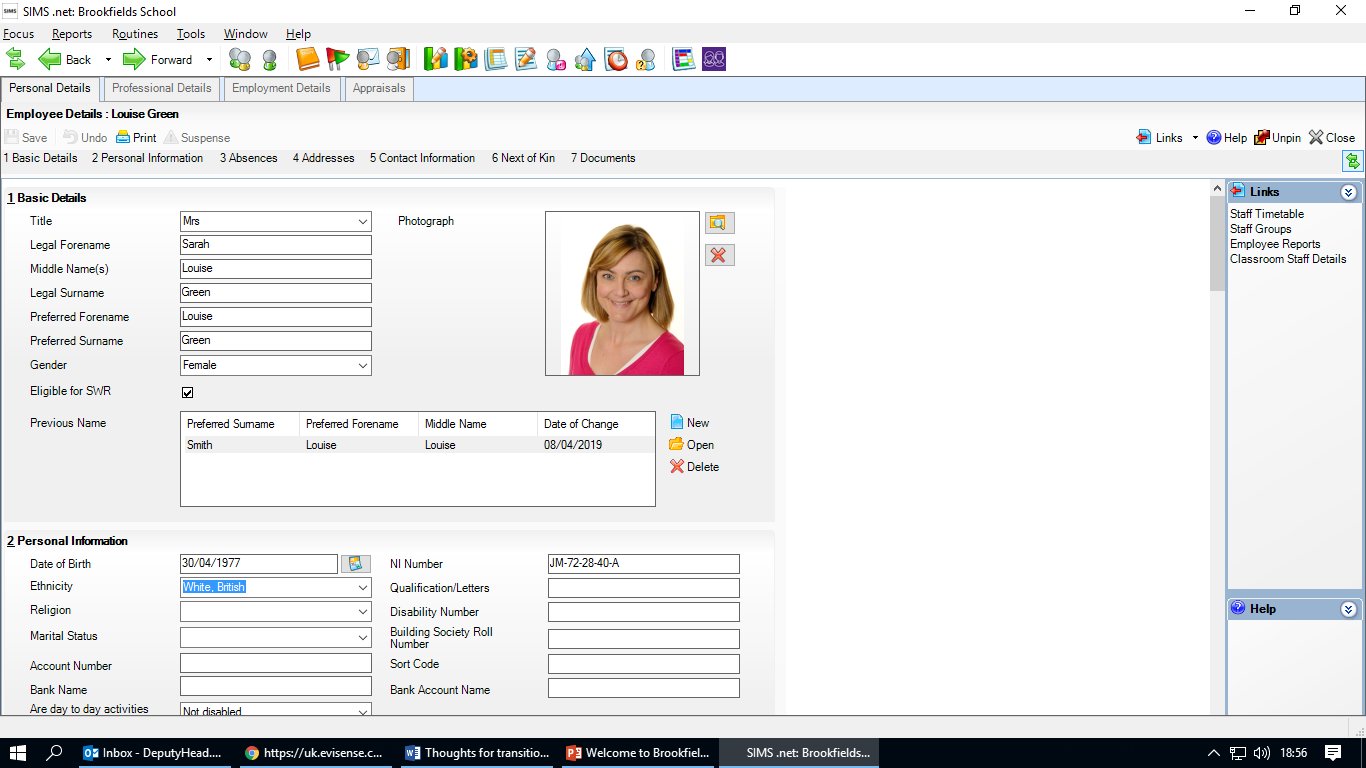 This is the corridor
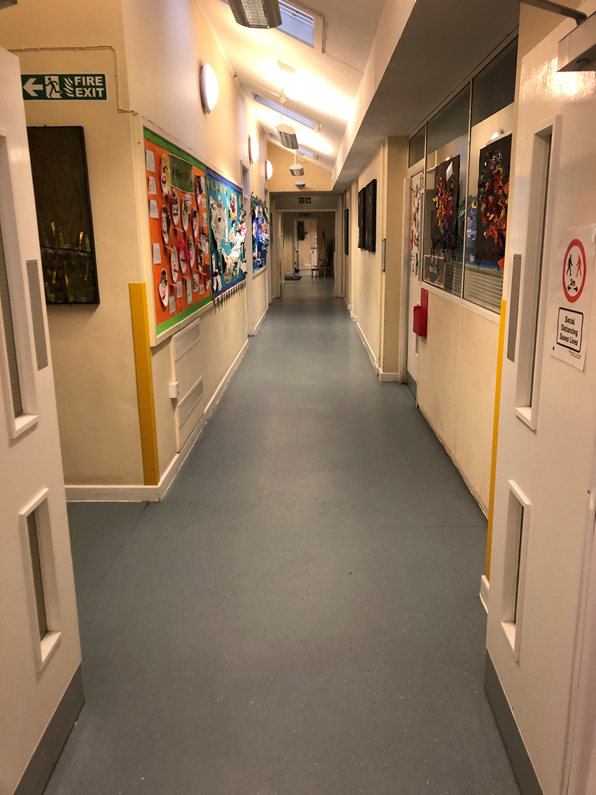 This is the way we go home.
Some children go home in a taxi.
Some children go home on a bus.
Some children go home in their car.
This is the way out.
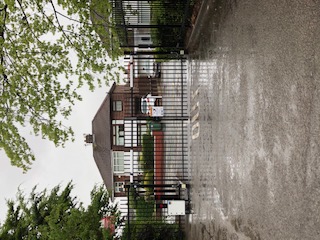 This is the way we go home
We hope you enjoyed looking around Brookfields school
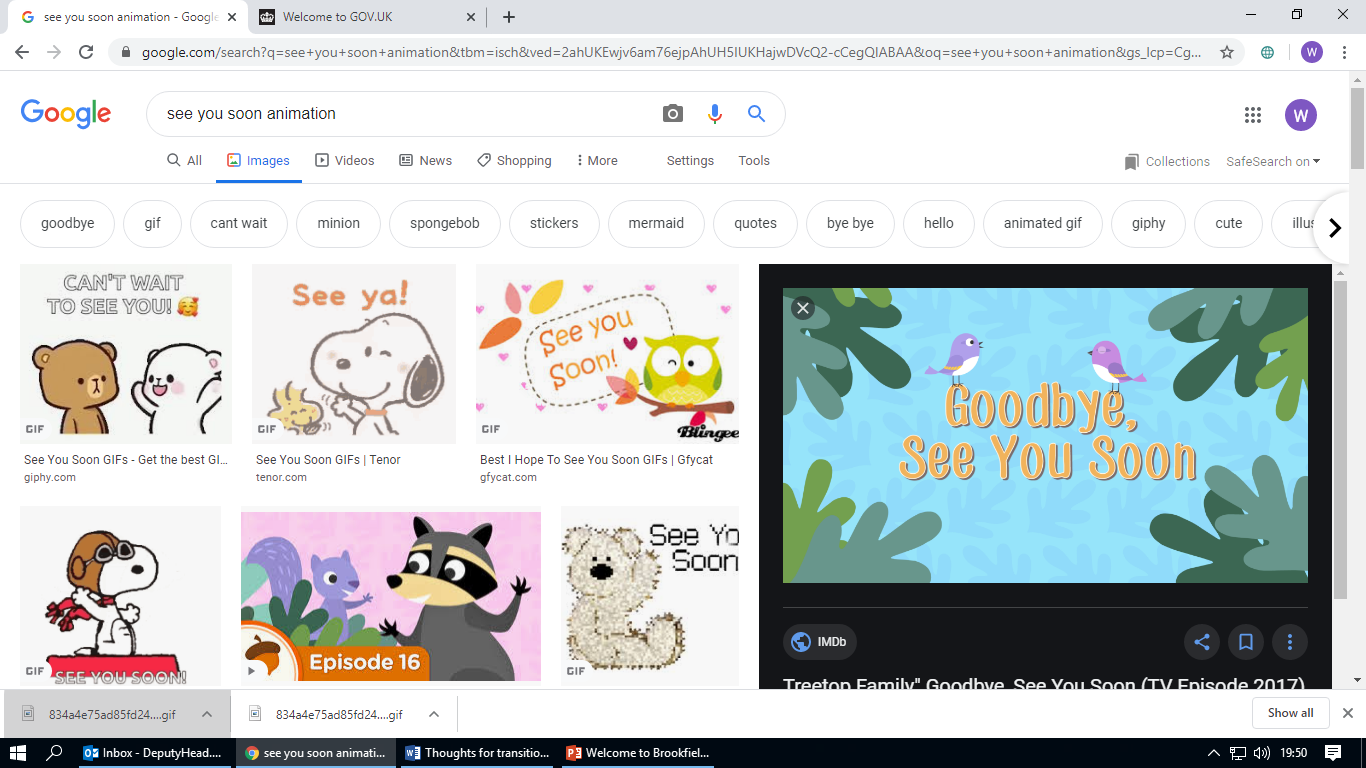